Parce que l’année 2021 s’annonce encore difficile, la CCIAMP propose un modèle toujours solidaire et à forte valeur ajouté.

Une plateforme accessible à tous et des mises en relation privilégiées
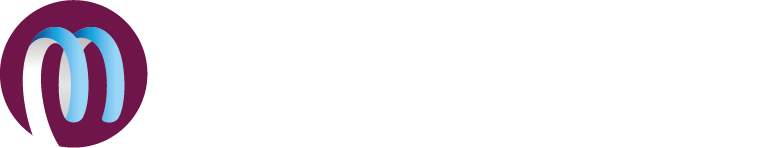 La solution phygitale pour développer le business local et les achats de proximité
2021, une nouvelle année placée sous le signe de la solidarité
 
La CCIAMP poursuit la prise en charge de l’adhésion au Métropolitain Business Act
et mobilise le plus grand nombre autour de cette communauté
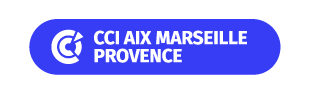 J’adhère à la communauté (la CCIAMP prend en charge mon adhésion)
nombre d’utilisateurs illimité par entreprise
Plateforme digitale
Full access 
Fiche entreprise
Publication de besoins d'achats Conversation 1to1
Veille sur les marchés
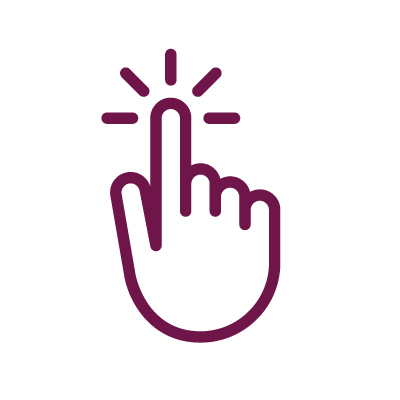 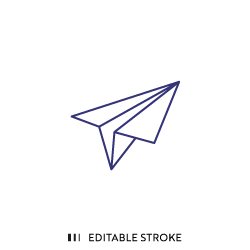 Newsletter
Métropolitain Business Act
mensuelle
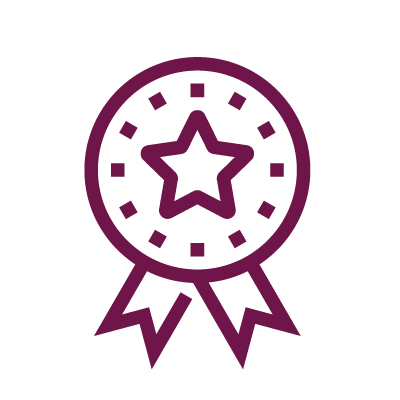 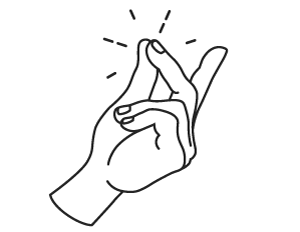 Label/ blason
logo, visuel
appartenance à la communauté
Atelier de prise en main
de la plateforme
mensuel, 45’’
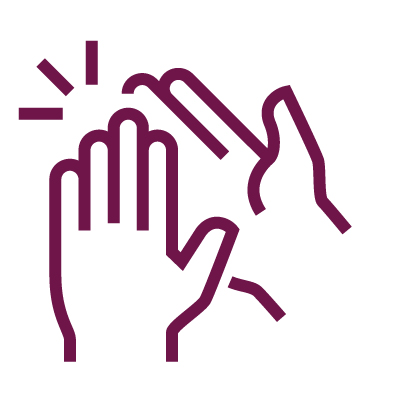 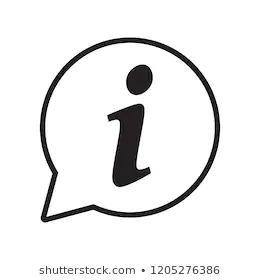 Café du jeudi
Rdv bimestriel
Réseautage – Business - Solidarité
Réunion d’information
Grands comptes/solutions innovantes
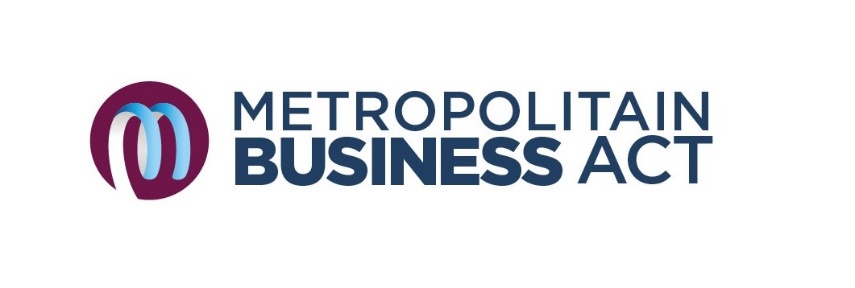 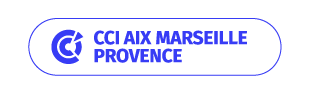 2
Un statut Premium pour 300 euros HT (la CCIAMP prend en charge le différentiel ) 
Prix annuel par entreprise en complément de la formule Adhérent
Le + : des mises en relation privilégiées
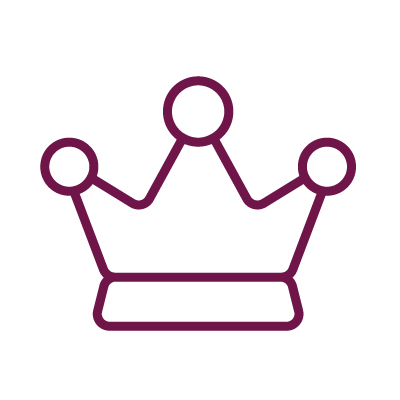 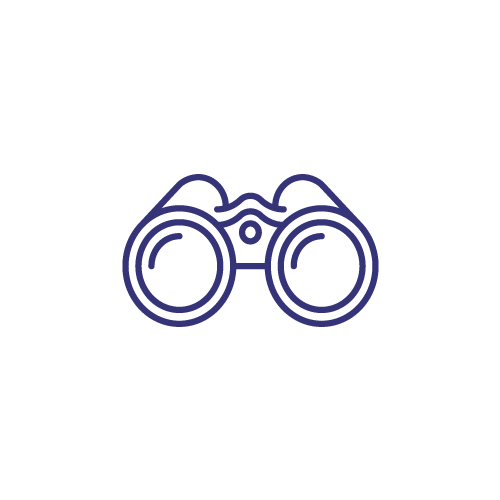 Accès à un catalogue de prestations exclusives

Propositions de mes services/produits à tarifs préférentiels à la communauté

Rencontre à valeur Ajoutée bimestrielle (bonnes pratiques, résolution de problématiques, TPE-PME et GC confondus)
Visibilité/Business
Accès VIP
Accès privilégié sur les évènements CCIAMP
et les conventions BtoB

Mise en relation facilitée avec des décideurs
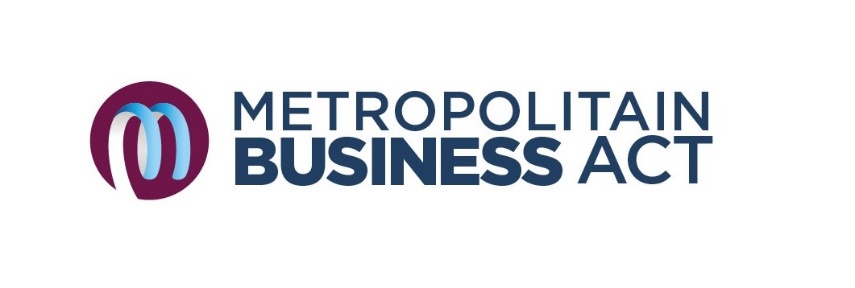 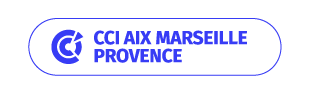 3
Quelle valeur ajoutée pour vous ?
Une nouvelle opportunité de jouer collectif au bénéfice de nos entreprises en étant partenaire du MBA dès le lancement 2021

En étant affiché sur le site MBA, dans sa Newsletter, et dans les différentes communications

En inscrivant vos membres dans la plateforme (pour élargir encore la communauté et d’atteindre une masse critique)

En impliquant le MBA/l’achat local dans vos rencontres (témoignages de PME, venue de GDO, ateliers sur le business local, …)

En accueillant une rencontre mensuelle du MBA

En participant à l’organisation des réunions d’information des Grands Comptes,…
+
+
Ensemble on est plus fort
+
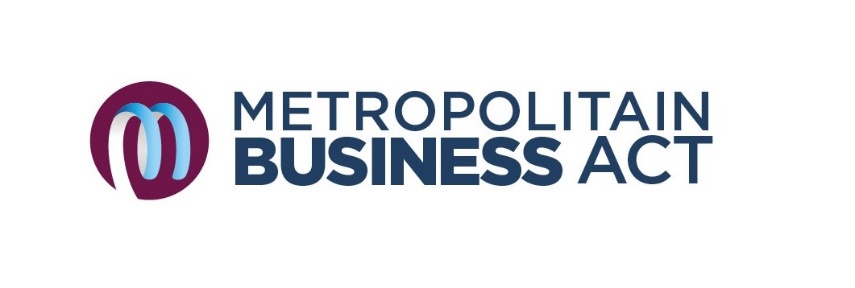 #TousAmbassadeurs #TousActeursDuChangement #TousExemplaires
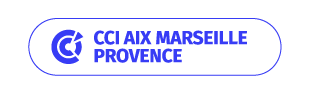 4
Quelle valeur pour vos adhérents ?
Une nouvelle opportunité de business en complémentarité de votre offre
Sans coût pour l’année 2021 pour le statut adhérent

Avec des entreprises situées sur  l’ensemble du territoire AMP et transverse sur toutes les activités et filières 

Grâce à une plateforme 7/7 et 24/24

En lien direct privilégié avec des acheteurs de grands comptes locaux 

En jouant le jeu du « Tous acheteur/tous vendeurs »  pour trouver ses clients et fournisseurs en proximité
+
+
Ensemble on est plus fort
+
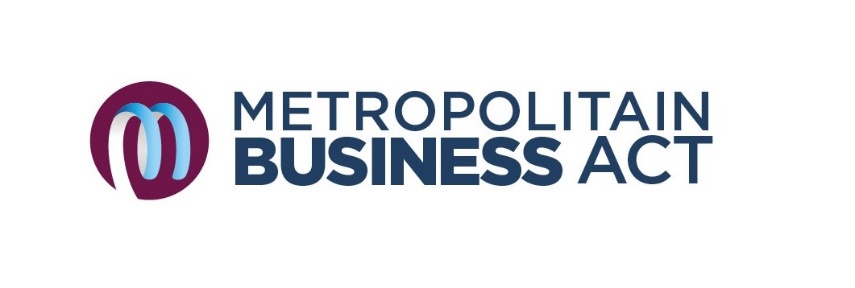 #TousAmbassadeurs #TousActeursDuChangement #TousExemplaires
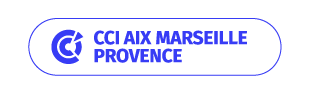 5
Mieux vendre et mieux acheter…
Au programme de l’année 2020
Du networking
Des échanges sur une thématique
De la  montée en compétences « je m’informe, je me forme, je performe »
Dès janvier : les nouveaux modes de travail
Des rencontres avec des acheteurs de grands comptes
(les parcs naturels, Iter, l’Armée, des GDO du CAC 40 membres de Pacte PME….)
Du business en ligne avec des convention digitales
Du RDV et des rencontres au sein des territoires, sur des thématiques (achats responsables, entreprenariat féminin, filières, ..)
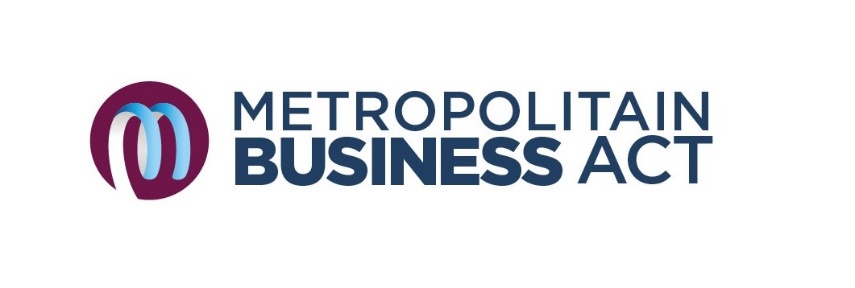 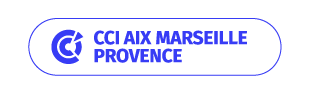 6